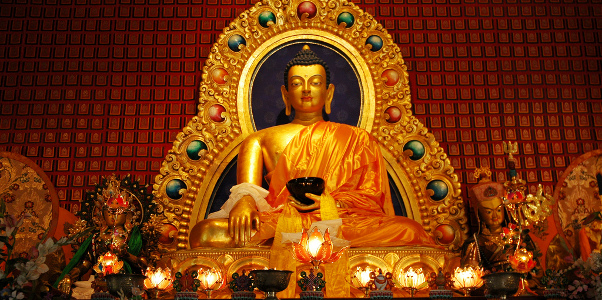 Buddhism
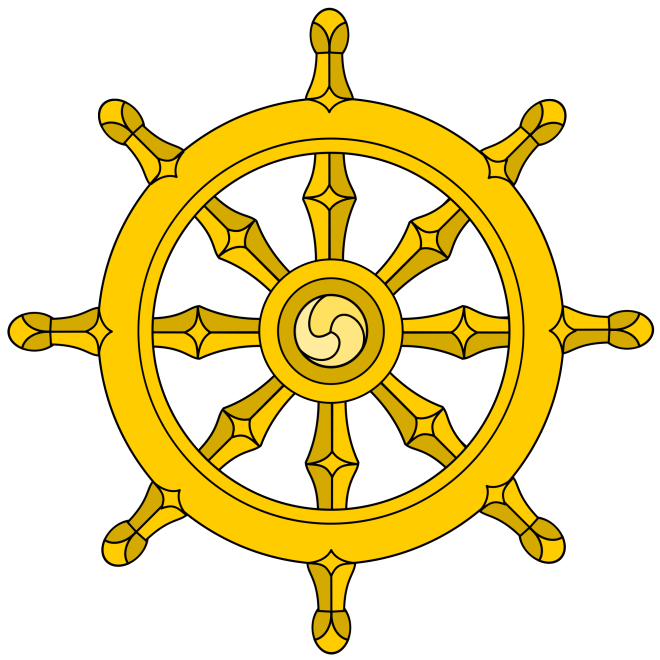 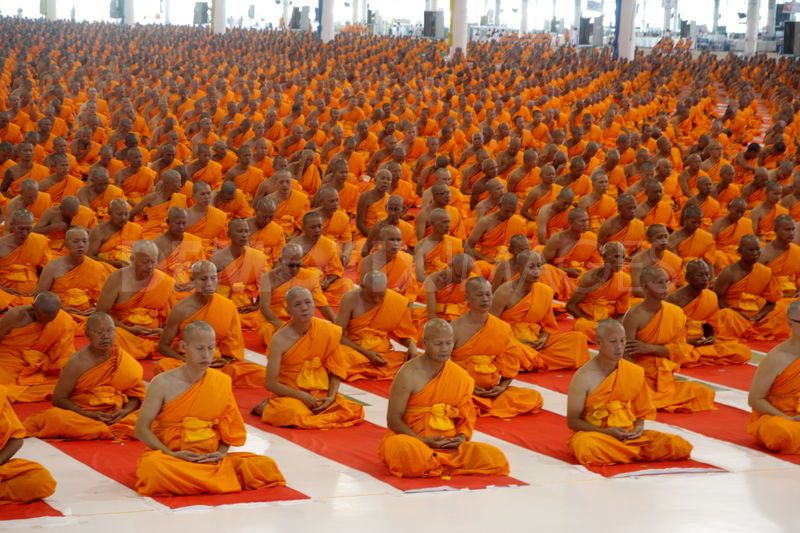 Founder
Prince Siddhartha Gautama 
Below is Queen Maya holding Prince Siddhartha
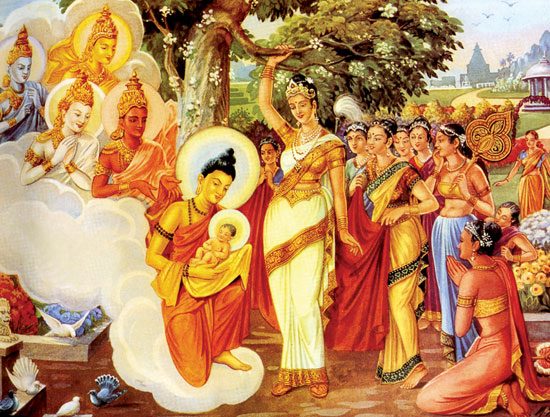 Where/When it Began
About 500 B.C.E.
Began in India
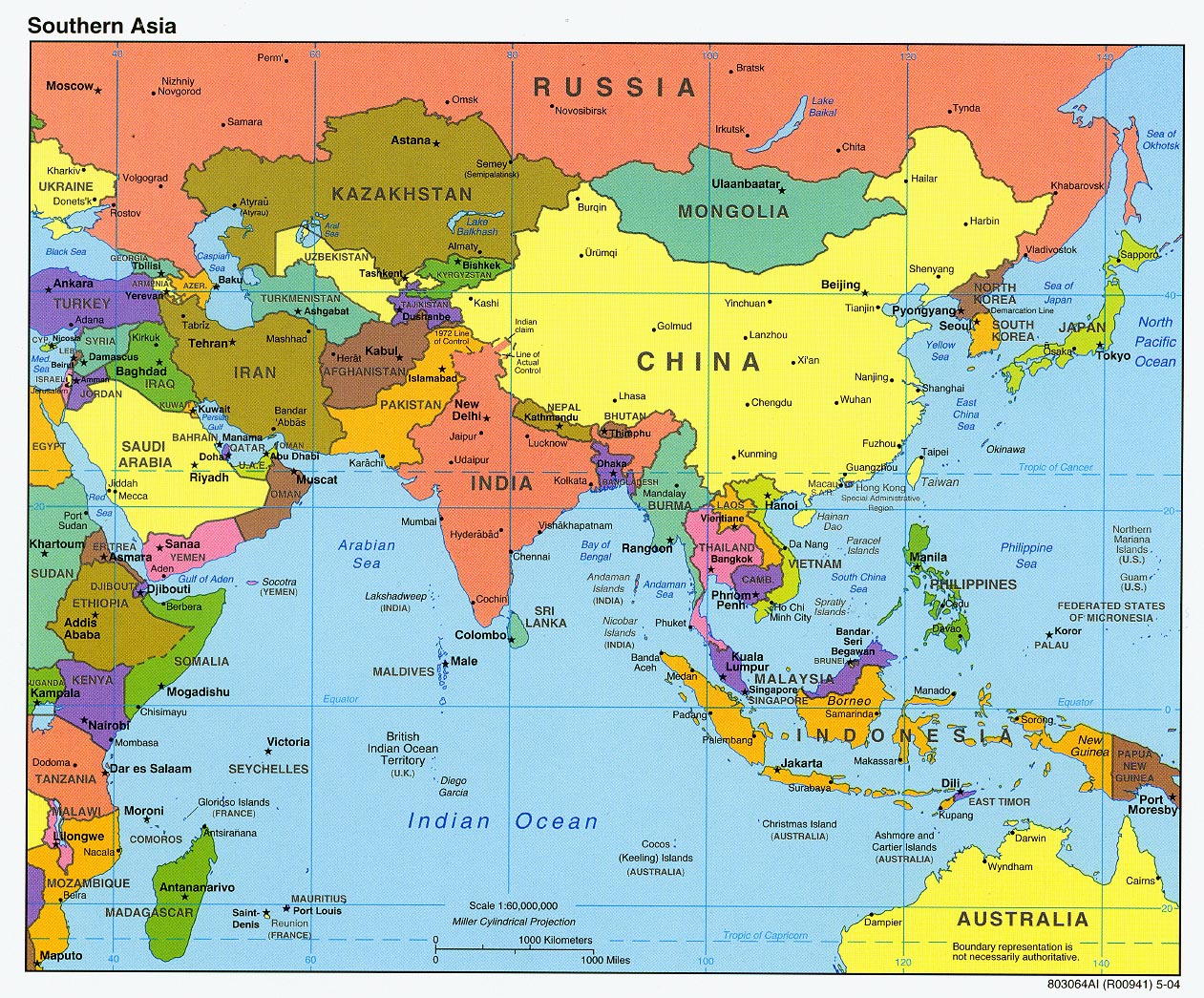 Supreme Being/ God
No God
However some variations believe in deities
The Buddha is their great teacher
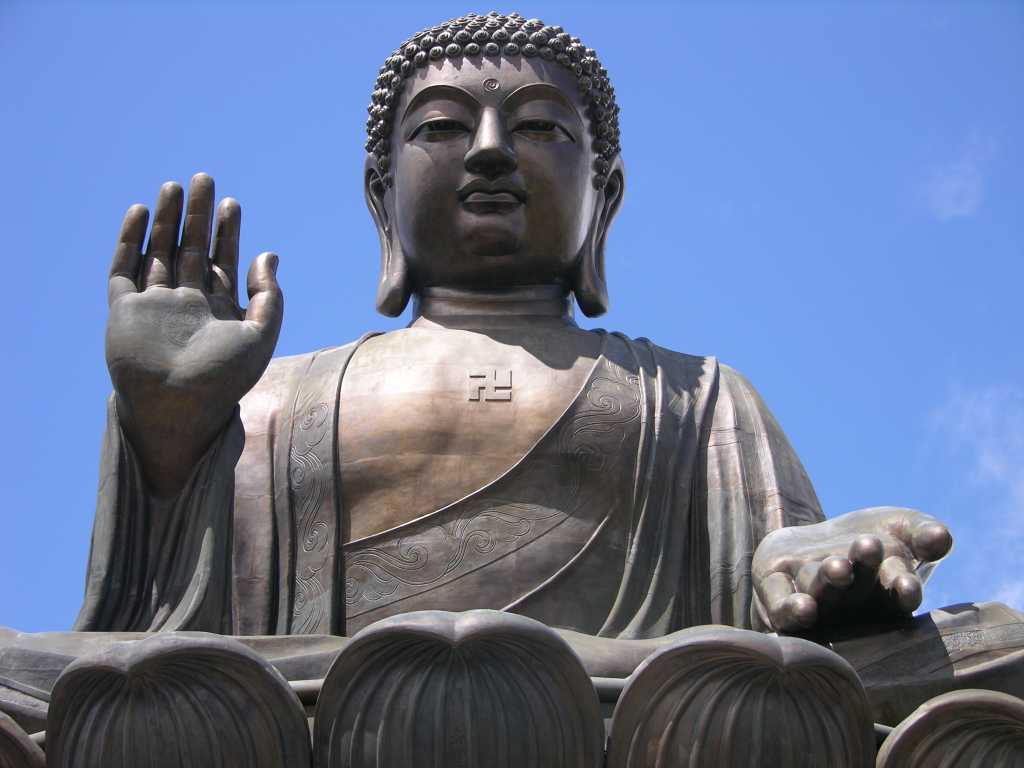 Place of Worship
Temples, homes, and nature
Practicing meditation to reach nirvana
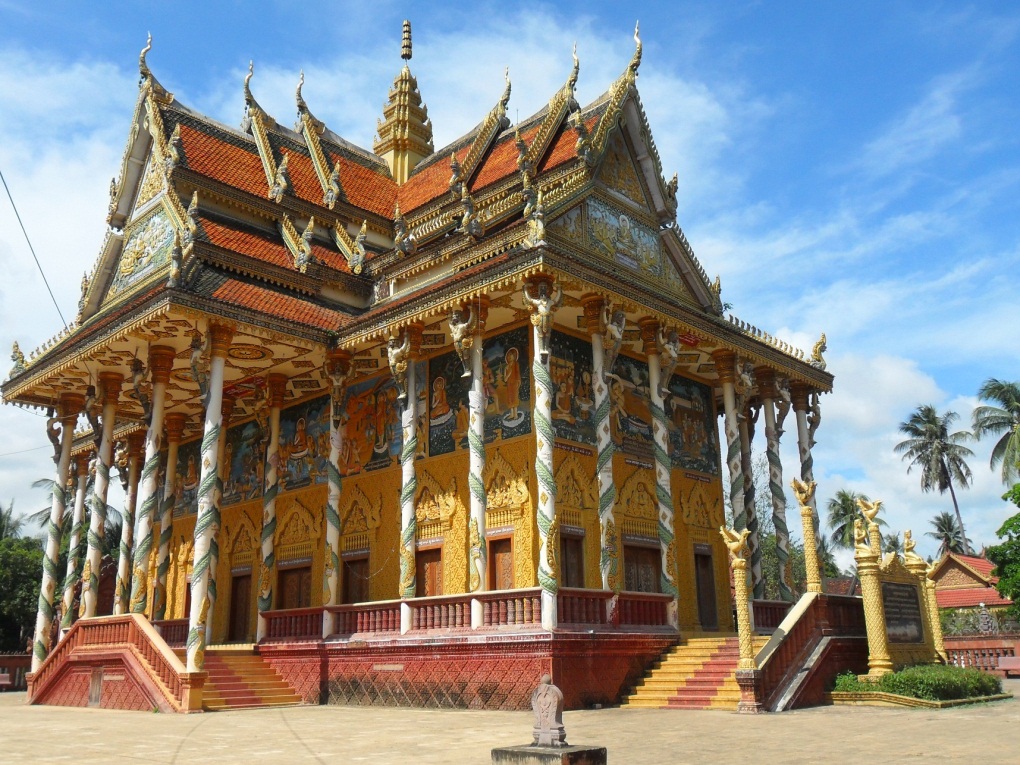 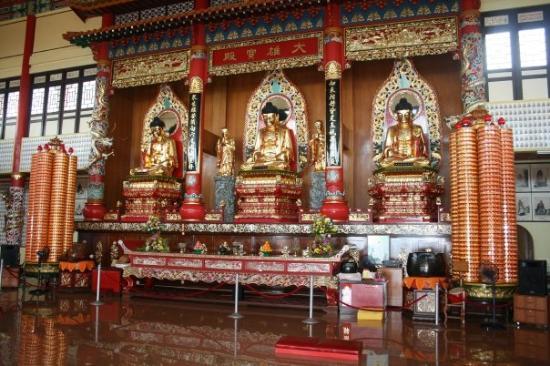 Sacred Books/ Texts
The Sutras
Believed to be the word of The Buddha
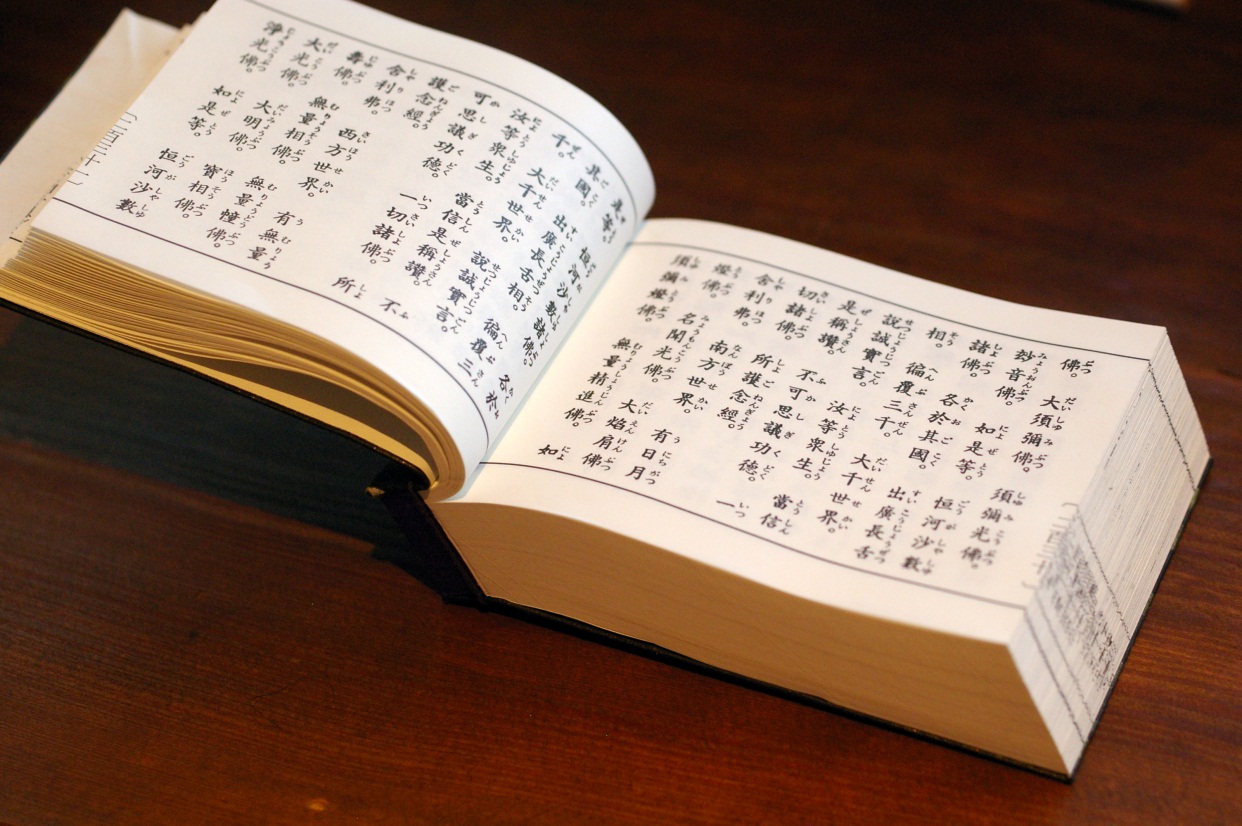 Holy Days
Vesak
Celebrate birth of Prince Siddhartha
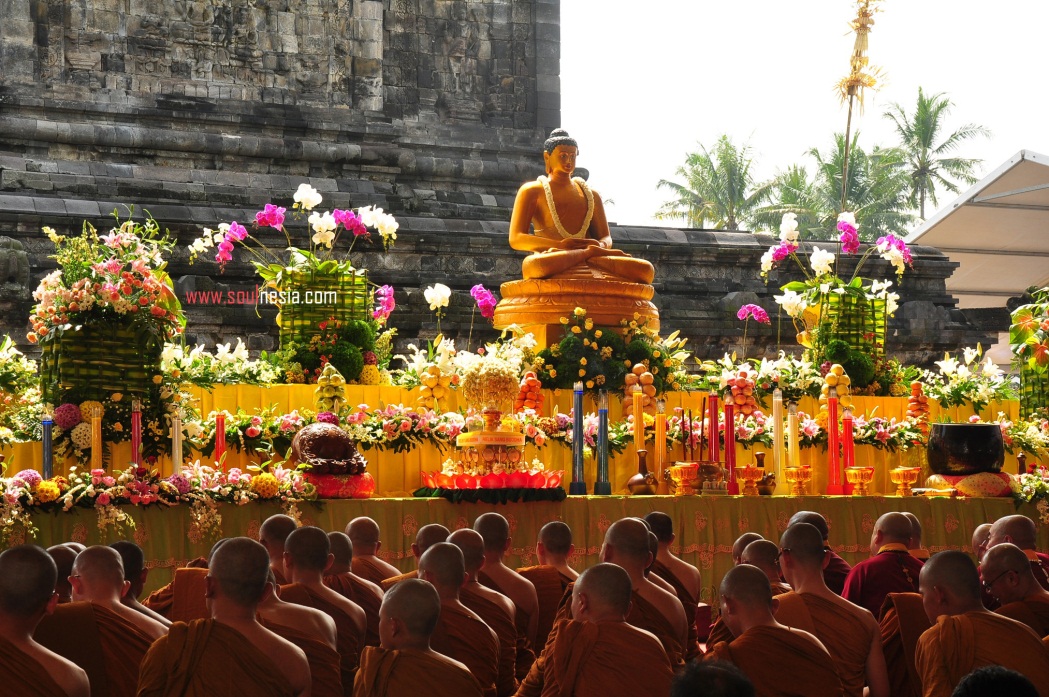 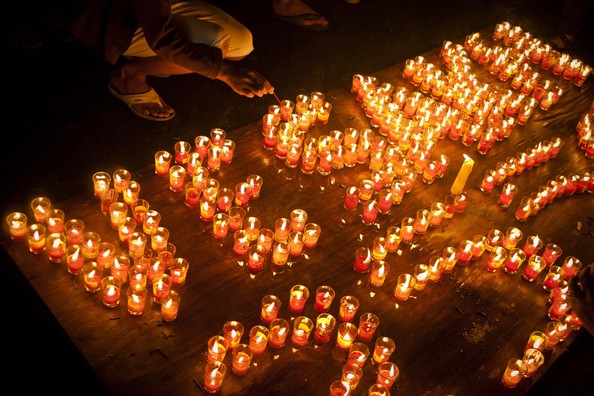 Basic Beliefs
Nirvana and Enlightenment
Buddhists must follow the teachings of The Buddha to find inner peace, and discover universal truths
Four Noble Truths
Suffering is caused by wants or cravings, and to end that, you must follow the eightfold path
Eightfold Path
Follow an 8 step path to reach enlightenment, or inner peace
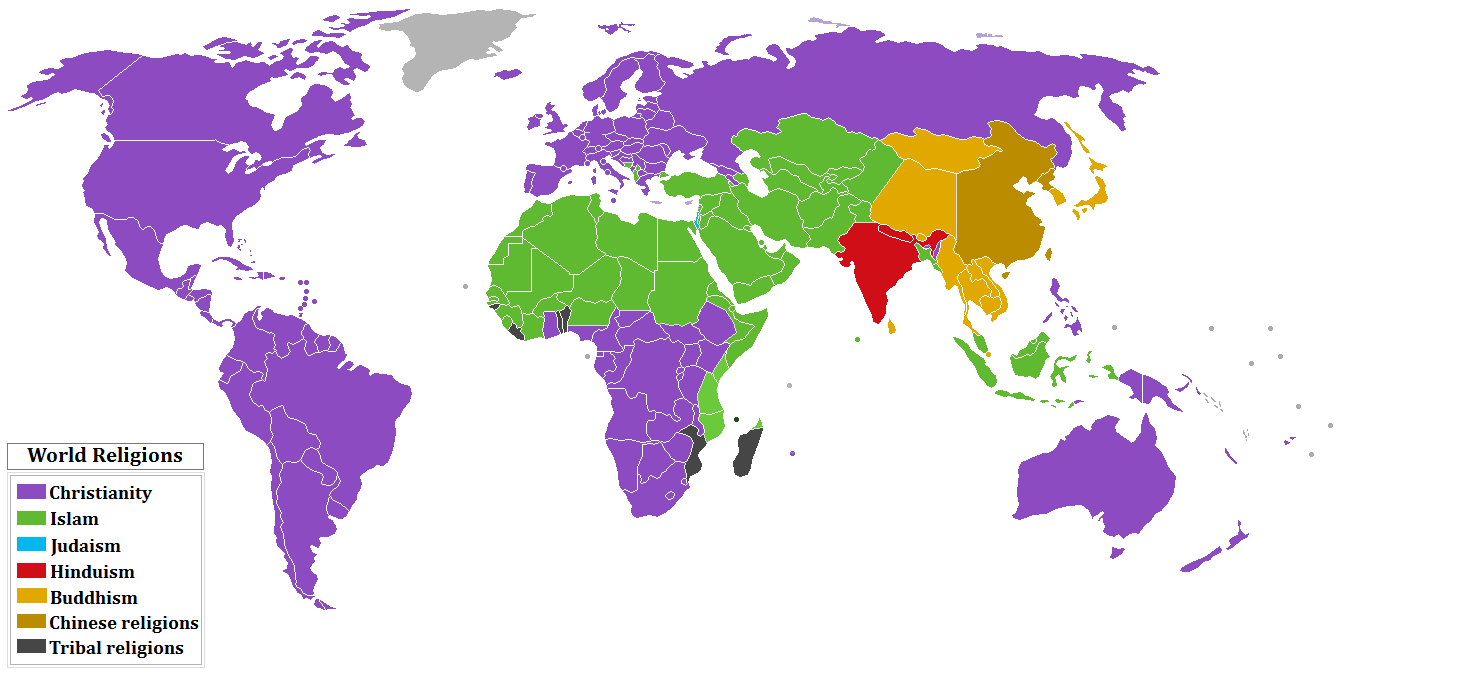